EDUCATION
LEADERSHIP RETREAT 2023
PASTOR
HONEY OLAWALE
Dr.  Adeware O. G.
Provost/CEO, 
De Potter College of Health Technology,
Ogun State, Nigeria.
Hon. GERARD PHIRI
Parliament of Malawi
What is Leadership ?
Leadership is:  influence
A leader is: one who influences
Leadership is:
(JERRY’S DEFINITION)
The ability to see a better future
The skill to influence others: 
to see that future 
and work together to accomplish it

THE CHALLENGE FOR THE FUTURE
Leadershift
(John Maxwell )
The primary educational lesson of my lifetime:
EVERY SIGNIFICANT HUMAN ENDEAVOR RISES OR FALLS ON LEADERSHIP!
Leadership and Management
The principles of management, which have been taught for years, depended on stability and known factors.
Management systems and processes: 
tend to be linear. 
They assume:
 similar inputs will result in similar outputs.
Leadership and Management
Leadership, requires a more nuanced view of the world because it involves people: 
what motivates them, 
	what their interests are, 
	how engaged they become.
Leadership and Management
“Mechanical systems may be linear but as soon as the human element becomes involved the system becomes both complex and adaptive.”

Eric J. McNulty, director of research at the National Preparedness Leadership Initiative:
Leadership and Management
Where management took stability for granted, 
Leadership provides principles that work in the face of the unknown.
The Speed of Change
1960’s-2023- 
		My “brief” perspective on my “short” lifetime:
			Moon Landing/ Satellites
			Color Television
			Video Tape vs. Film
			“Personal Computer”
			Cell Phone
			AI – a Reality
FASTER
Would anybody seriously consider the idea that tomorrow will be at a slower pace than today?
:
FASTER
Technology, social media, and the rate of change will never allow anything like that to happen.
The future seems to be coming faster than ever before
FASTER
To go forward, we need to move faster. 
As leaders, we need to stay ahead:
we need to see more than others, and we need to see before others.
(Preferred Future)
LEADER-SHIFT
(John Maxwell )
To go forward, we need to move. Because of the pace of change, we also need to be flexible.
		“Jack be nimble..”
The more nimble, adaptable, and flexible we are, the more quickly we can move and change.
LEADER-SHIFT
Cheetah
	93 Km ph
	10 km slow in a single stride 
  -decelerate before turning
	Adapt, turn, pounce, adjust
	Gives huge advantage 
over prey
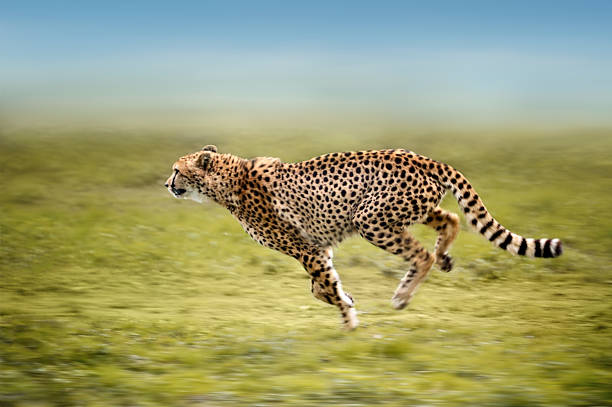 LEADER-SHIFT
Forward is getting shorter. 
As a young leader, I was taught that to be effective in leading my organization, I should create:
Long-range plan of 10 years
Medium-range plan ot 5 years
Short-term plan of 2 years
	TODAY: A LONG RANGE PLAN MAY BE 2 YEARS
LEADER-SHIFT
Technology and innovation move so quickly that everything is going forward in a shorter time frame. 
As leaders, we can’t drag our feet or take too long making assessments. 
We have to change, reread our situation, and change again. 
And continue changing.
LEADER-SHIFT
How does a leader do more than just hang on and survive in such an environment? 
The key is to learn how to continually make leadershifts.

 What is a leadershift? 

It is an ability and willingness to make a leadership change that will positively enhance organizational and personal growth.
LEADER-SHIFT
The top three leadership qualities that will be important in the years ahead: 
1.“the ability to motivate staff (35 percent);” 
2. “the ability to work well across cultures (34 percent);”
3. “the ability to facilitate change (32 percent).”

Bruna Martinuzzi, “The Agile Leader: Adaptability,” from a study by Economist Intelligence Unit.
LEADER-SHIFT
Bruna Martinuzzi likened this to the Chinese proverb that says: 
“The wise adapt themselves to circumstances, as water molds itself to the pitcher.

“Adaptability: the ability to change (or to be changed) to fit new circumstances

Bruna Martinuzzi, “The Agile Leader: Adaptability,” from a study by Economist Intelligence Unit.
LEADER-SHIFT
The Flux Report: 
“91 percent of future recruiting in the workplace will be based on people’s ability to deal with change and uncertainty.”



The Flux Report: Building a Resilient Workforce in the Face of Flux (London: Right Management, 2014),
LEADER-SHIFT
Good leaders adapt 
They shift
They don’t remain static 
Why?
Because they know the world around them does not remain static!
LEADER-SHIFT
Adaptability is the positive quality of being able to sense the shift in wind direction and proactively adjust one’s course to take advantage of that wind shift.
LEADER-SHIFT
LEADER-SHIFT
If you want to be successful as a leader…
you need to learn to become comfortable with uncertainty and make shifts continually. 
You need to be flexible and deal with uncertainty without losing focus.
LEADER-SHIFT
If you want to be successful as a leader…
Every advance you make as a leader will require a leadershift that changes the way you think, act, and lead. 
If you want to be an effective leader, you must leadershift.
LEADER-SHIFT
YOU CANNOT BE THE SAME, 
THINK THE SAME, 
AND ACT THE SAME 
IF YOU HOPE TO BE SUCCESSFUL IN A WORLD THAT DOES NOT REMAIN THE SAME.
LEADER-SHIFT
“That’s your responsibility as a person, as a human being—to constantly be updating your positions on as many things as possible. And if you don’t contradict yourself on a regular basis, then you’re not thinking.”

“Malcolm Gladwell on Criticism, Tolerance, and Changing Your Mind,” Brain Pickings, June 24, 2014,
LEADER-SHIFT
ARE YOU READY TO SHIFT AS A LEADER?
How open are you to change? 
Are you willing to start asking more questions instead of giving more answers? 
Are you willing to become a better listener, a better observer?
LEADER-SHIFT
Are you willing to rely more on your intuition and your creativity?
 Leadershifting will require you to rely on values, principles, and strategy, 
but it will also push you to rely on innovation, to seek out options, to harness creativity. 
You’ll also need to let go of some things and be dedicated to getting better.
LEADER-SHIFT
You’ll have to deal with the tension between the stability that gives security and the adaptability that opens up opportunity.
The desire to improve will drive you to: 
keep learning.
LEADER-SHIFT
But here’s the good news:

 Learning to leadershift will make you a Better Leader!
LEADER-SHIFT
7 things you must do to leadershift successfully. 
Practice these daily, and you will be ready to face every leadershift situation with flexibility and confidence.

Would you like to hear them?
LEADER-SHIFT
7 Leadershift practices:
1. CONTINUALLY LEARN, UNLEARN, AND RELEARN
2. VALUE YESTERDAY BUT LIVE IN TODAY
3. RELY ON SPEED, BUT THRIVE ON TIMING
4. SEE THE BIG PICTURE AS THE PICTURE KEEPS GETTING BIGGER
LEADER-SHIFT
7 Leadershift practices:
5. LIVE IN TODAY BUT THINK ABOUT TOMORROW
6. MOVE FORWARD COURAGEOUSLY IN THE MIDST OF UNCERTAINTY
7. REALIZE TODAY’S BEST WILL NOT MEET TOMORROW’S CHALLENGES



Maxwell, John C.. Leadershift (The 11 Essential Changes Every Leader Must Embrace) (p. 16). HarperCollins Leadership.
LEADER-SHIFT
My Final Challenge to You:
LEARN SOMETHING NEW—Ask yourself, “When’s the last time I learned something for the first time?” 
​TRY SOMETHING DIFFERENT—Ask yourself, “When’s the last time I did something for the first time?” 
​FIND SOMETHING BETTER—Ask yourself, “When’s the last time I found something better for the first time?”
SEE SOMETHING BIGGER—Ask yourself, “When’s the last time I saw something bigger for the first time?”
What is Leadership ?
Leadership is:  influence
A leader is: one who influences
WHEN WE INTENTIONALLY SET OUT TO INFLUENCE OTHERS, 
We Exercise Leadership !
Leadership is: 										    (Jerry’s  definition)
The ability to see a better future and
The skill to influence others: 
to see that future 
and work together to accomplish it
WHO IS A LEADER?
One who has the ability to see a better future
One who develops the skills to influence others: 
to see that future 
and work together to accomplish it

YOU CAN BE THAT PERSON!
[Speaker Notes: Looking at the context of workplace leadership, we decided to define leadership in a way the participants can relate to their immediate environment.]